Евразийский национальный университет имени Л.Н. Гумилева
Лекция 4Тема: Геохимические основы исследования ландшафтов
Геохимические, автономные и подчиненные элементарные ландшафты. 
Факторы миграции химических элементов в ландшафтах 
Понятие «геохимический» ландшафт 
Формы расположения элементов в земной коре 
Типы и виды миграции химических элементов 
Внешние факторы миграции. 
 Геохимические барьеры, их типы и классы 
Геохимические аномалии и их виды.
План лекции:
Геохимическое исследование ландшафта представляет собой познание механизма взаимодействий между его компонентами и между его морфологическими составными частями, поскольку в основе этих взаимодействий лежит обмен вещества и энергии. Геохимические методы в значительной мере служат ключом к познанию структуры ландшафта в широком смысле слова.
При геохимическом изучении ландшафта решаются две главные задачи:
Миграционная способность (подвижность) химических элементов определяется их внутренними свойствами – строением электронной оболочки атомов. Но в зависимости от физико-географических условий ландшафта миграционная способность одного и того же элемента может изменяться в широких пределах. В одних ландшафтах наиболее подвижны Cl- и Na+, в других – Ca2+, в третьих Fe2+ и т.д. Непосредственными факторами миграции химических элементов в географической оболочке являются ее компоненты. Б.Б. Полынов различал в этой системе три основных члена:
А.И. Перельман называет элювиальный элементарный ландшафт автономным, а два других – подчиненными. Геохимическое сопряжение – это «характерное для каждого геохимического ландшафта закономерное сочетание автономных и подчиненных элементарных ландшафтов. Миграционная способность (подвижность) химических элементов определяется их внутренними свойствами – строением электронной оболочки атомов. Но в зависимости от физико-географических условий ландшафта миграционная способность одного и того же элемента может изменяться в широких пределах.
А.И. Перельман называет элювиальный элементарный ландшафт автономным, а два других – подчиненными. Геохимическое сопряжение – это «характерное для каждого геохимического ландшафта закономерное сочетание автономных и подчиненных элементарных ландшафтов. Миграционная способность (подвижность) химических элементов определяется их внутренними свойствами – строением электронной оболочки атомов. Но в зависимости от физико-географических условий ландшафта миграционная способность одного и того же элемента может изменяться в широких пределах.
Формы нахождения элементов в земной коре
Элементы в земной коре образуют системы относительно устойчивых химических равновесий. Группы таких систем получили название форм нахождения элементов. Существует несколько важнейших форм нахождения элементов в земной коре:
Типы и виды миграции химических элементов
А.И. Перельман выделил четыре основных вида миграции химических элементов:
Важнейшим фактором дифференциации веществ в ландшафтах являются геохимические барьеры, представления о которых являются одним из основополагающих принципов изучения миграции и концентрации химических элементов в ландшафтах.
Термин “геохимические барьеры” был предложен А.И. Перельманом в 1961 году. В пределах большинства барьеров происходит довольно резкое изменение типа миграции химических элементов, а затем – связанное с ним изменение интенсивности миграции и осаждение (концентрация) определенных химических элементов или их соединений. По условиям образования геохимические барьеры разделяются на два основных типа: природные и техногенные. И те, и другие располагаются на участках изменения факторов миграции. В первом случае смена одной геохимической обстановки другой обуславливается природными особенностями конкретного участка биосферы. Во втором – такая смена происходит в результате антропогенной деятельности. Оба типа геохимических барьеров разделяются на четыре основных класса: физико-химические, механические, биогеохимические и техногенные.
Геохимические аномалии являются отклонением от нормы, свойственной данному участку биосферы. Геохимической аномалией могут быть значительно повышенные (положительные) или пониженные (отрицательные), по сравнению с фоном, содержания элементов.
Физика ландшафта – это учение о физическом взаимодействии компонентов ландшафта, точнее – учение о взаимодействии компонентов ландшафта, которые анализируются методами современной физики. В анализ входит и человек, но рассматриваемый исключительно как геофизический фактор. 
Физика ландшафта отличается от геофизики Земли и атмосферы тем, что она изучает только ландшафтную сферу, но в пределах ее не только мертвую природу, но и физические процессы в живой природе и рассматривает не общие физические закономерности, но их специфику для каждого полного или неполного природного комплекса любого ранга. Методы физики ландшафта делятся на:
Турбулентный тепло- и влагообмен земной поверхности с атмосферой
Радиационный теплообмен, протекающий на земной поверхности
Формирование поверхностного стока
Процессы движения воды в почве
Процессы тепло- и влагообмена между различными географическими областями
Формирование и динамика почвенных и грунтовых вод
Формирование и динамика сезонной и многолетней мерзлоты
Формирование и динамика поверхностных водоемов
Закономерности формирования и динамики ледников суши
Закономерности формирования и динамики снежного покрова
Роль водно-теплового режима земной поверхности в формировании климатов земного шара
Процессы эрозии
Роль водно-теплового режима земной поверхности в развитии органической природы и в формировании природной зональности, а также других форм географической дифференциации природной среды.
Обзорные вопросы
Что изучает геохимия ландшафта? 
 Чем определяется миграционная способность химических элементов? 
 Как влияют на миграционную способность химических элементов условия конкретного ландшафта? 
 Назовите факторы миграции химических элементов в ландшафте. 
 Охарактеризуйте формы нахождения элементов в земной коре. 
 Назовите типы и виды миграции химических элементов. 
 Каковы внешние и внутренние факторы миграции химических элементов? 
 Дайте понятие геохимических барьеров, геохимических аномалий. 
Что изучает физика ландшафта? 
 Какие методы изучения физики ландшафта вы знаете? 
 Охарактеризуйте метод балансов при изучении физики ландшафтов.
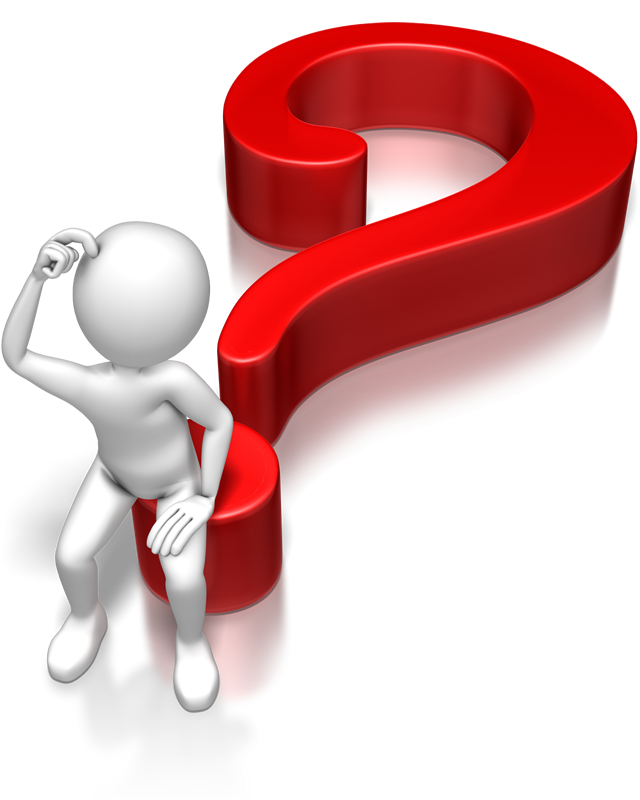 Список использованных источников
Алексеенко В.А. Экологическая геохимия: Учебник /В.А. Алексеенко. – М.: Логос, 2000. – 627 с. 
 Ганжара Н.Ф. Ландшафтоведение: Учебник. /Н.Ф. Ганжара, Б.А. Борисов, Р.Ф. Байбеков. – М.: Изд-во РГАУ-МСХА, 2010. – 248 с. 
 Карпенко, Л.В. Ландшафтоведение /Л.В. Карпенко, В.Д. Карпенко, М.Л. Махлаев. – Красноярск, 2007. – 104 с. 
 Перельман А.И. Геохимия ландшафтов /А.И. Перельман. – М.: Недра, 1975. – 341 с. 
Покатилов Ю.Г. Биогеохимия биосферы и медико-биологические проблемы /Ю.Г. Покатилов. – Новосибирск: Наука, 1993. – 168 с.
Благодарю за внимание!